Turističko-ugostiteljska školaAntona ŠtifanićaPoreč
Prijedlog obrazovnih programa i zanimanja za izradbu 
mreže škola i programa
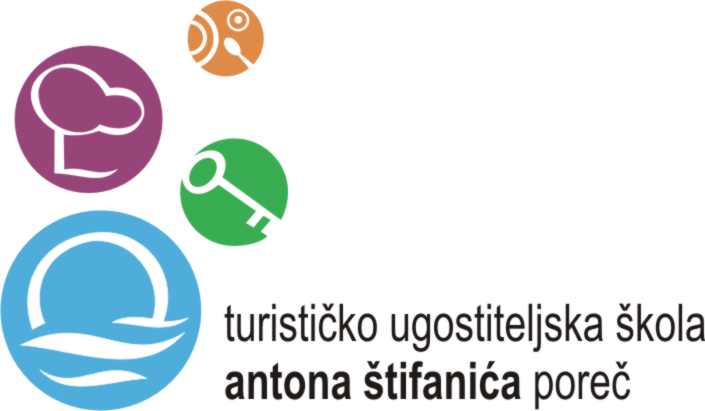 Strategija razvoja ljudskih resursa s Akcijskim planom donijeta je kao temeljni dokument proizašao iz zaključaka dva okrugla stola održana tijekom provedbe projekta 
Sutra radim-praksom do uspjeha
financiranog iz programa 
IPA KOMPONENTA IV – Razvoj ljudskih potencijala, 
GRANT SHEMA – Modernizacija školskih kurikuluma u strukovnim školama u skladu s promjenjivim potrebama tržišta rada / gospodarstva 
čiji je prijavitelj i vodeći partner bila 
Turističko-ugostiteljska škola Antona Štifanića Poreč.

Na tragu tog razvojnoga dokumenta temelji se prijedlog mreže programa u budućoj mreži srednjih škola Istarske županije, pa će on biti korišten kao jedan od izvora podataka za ovu prezentaciju.
Ljudski resursi u turizmu Istre i sustav srednjoškolskog obrazovanja općenito
U Istarskoj županiji djeluje ukupno 25 srednjoškolskih ustanova od čega je osnivač 21 srednje škole i jednog učeničkog doma Istarska županija, a osnivači 3 srednjih škola su ostali. 12 srednjoškolskih ustanova nalazi se na području Grada Pule, 1 na području Grada Labina, 3 na području Grada Rovinja, 1 na području Grada Buzeta, 2 na području Grada Pazina, 2 na području Grada Poreča, 3 na području Grada Buja i 1 na području Općine Višnjan.  Prema navodima Državnog pedagoškog standarda utvrđuje se da je rad u jednoj smjeni ono čemu treba težiti s ciljem da do 01. siječnja 2018. godine sve srednje škole na području Republike Hrvatske obavljaju svoju djelatnost u jednoj smjeni.
Srednjoškolsko strukovno obrazovanje turističkog usmjerenja u Istri
Srednjoškolsko strukovno obrazovanje turističko-ugostiteljskih usmjerenja u Istri provodi ukupno šest strukovnih škola i to:  
Srednja škola „Vladimir Gortan“ Buje
Gospodarska škola Buje
Turističko ugostiteljska škola Antona Štifanića Poreč
Strukovna škola Eugena Kumičića Rovinj
Škola za turizam, ugostiteljstvo i trgovinu Pula
Srednja škola Mate Blažine Labin
Kako bi se utvrdili trendovi vezani sa strukovno obrazovanje u turizmu,  organizirana su dva okrugla stola u sklopu projekta „Sutra radim – praksom do uspjeha“ financiranog iz Grant sheme „Modernizacija školskih kurikuluma u strukovnim školama u skladu s promjenjivim potrebama tržišta rada/gospodarstva“. Okrugli stolovi održani su u prosincu 2012. godine na temu smjernica razvoja ljudskih resursa u turizmu Istre i Primorja. Organizator okruglog jest nositelj projekta, Turističko-ugostiteljska škola Antona Štifanića Poreč, u suradnji sa projektnim partnerima Gradom Poreč i Udruženjem obrtnika Poreč te Obrtničkom komorom Primorsko-goranske županije.
PROBLEM UPISNIH KVOTA:
Ljudski resursi u turizmu Istre - sustav srednjoškolskog obrazovanja općenito
Postojeća mreža srednjoškolskih programa je zastarjela, te je stoga uvažavanjem raspoloživih gospodarskih kapaciteta i planova gospodarskog razvoja Istarske županije, te sustavnim praćenjem potreba tržišta rada za zanimanjima i vještinama, potrebno usmjeriti prema novim programima / zanimanjima, a sve u skladu s analizom zapošljivosti učenika sa završenom srednjoškolskom izobrazbom.
Programi za zanimanja u Turističko-ugostiteljskoj školi Antona Štifanića Poreč
BROJ  UPISANIH UČENIKA PO PROGRAMIMA U TUŠ ANTONA ŠTIFANIĆA POREČ U POSLIJEDNJIH 10 GODINA
Prijedlog za izradbu mreže škola i programa u Istarskoj županiji
Turističko-ugostiteljska Antona Štifanića Poreč u budućoj bi mreži škola i programa trebala zadržati sve postojeće programe s tendencijom proširenja broja programa novim eksperimentalnim programima s modularnim pristupom, kao i osposobljavanja i niže stručne spreme za dio populacije koji ispada iz sustava.
Važno je izgraditi horizontalno i vertikalno prohodan sustav!
Zašto bi takva ustanova srednjeg strukovnoga obrazovanja trebala ostati u Poreču:
Broj upisanih učenika u programima
Dio zanimanja je deficitaran, a za ostale programe vlada veliko zanimanje kod učenika i roditelja
Obrazovna infrastruktura-opremljenost
Dugogodišnja obrazovna tradicija
U cijelosti stručno zastupljena nastava
Školi gravitiraju učenici većeg dijela zapadne obale i središnje Istre
Struktura upisanih učenika po  gradovima i općinama
OSNIVANJE CENTARA KOMPETENCIJA
PROGRAM JAČANJA KONKURENTNOSTI LJUDSKIHPOTENCIJALA U TURIZMU U JAVNIM POLITIKAMA
Prijedlog strategije obrazovanja, znanosti i tehnologije RH (izdvojenoza SO)
– provođenje cjelovite kurikularne reforme
– podizanje kvalitete rada i društvenog ugleda učitelja
– osigurati optimalne uvjete rada svih odgojno-obrazovnih ustanova, osobito uspostava Regionalnih centara kompetentnosti za strukovno obrazovanje i osposobljavanje

Konzultacijski dokument „Hrvatska i fondovi EU 2014 – 2020: Ulaganje u budućnost”
– područja ulaganja: 9) poboljšanje kvalitete, relevantnosti i dostupnosti obrazovanja; 6)  povećavanje sudjelovanja na tržištu rada i osiguravanje potrebnih vještina

Strateški okvir za europsku suradnju u obrazovanju i osposobljavanju (ET 2020) – osobito BRUGES COMMUNIQUE (vizija: privlačnije, relevantnije, inovativno, dostupno, fleksibilno i na izgradnju karijere usmjereno strukovno obrazovanje)  Strategija Europa 2020
– TC 9: Ulaganje u obrazovanje, osposobljavanje i strukovno osposobljavanje za vještine i
cjeloživotno učenje
– TC 8: Promicanje održivog i kvalitetnog zapošljavanja i podrška mobilnosti radne snage
KONCEPT MREŽE CENTARA KOMPETENCIJA
mehanizam za poboljšanje kvalitete strukovnog obrazovanja u postojećim uvjetima
• sredstvo osiguranja visoko-kvalitetnog početnog i kontinuiranog obrazovanja za turizam i ugostiteljstvo kroz:

- suvremene kurikulume i inovativne modele učenja prilagođene
potrebama tržišta rada s ravnotežom između ključnih i specifičnih strukovnih kompetencija

izuzetno kvalificirane nastavnike i mentore

- kvalitetnu infrastrukturu
PROGRAMSKA KONCEPCIJA CENTARA KOMPETENCIJAProgram 1: Iz škole na posaoProgram 2: Praktične vještine za turizam i ugostiteljstvoProgram 3: Izvrsni nastavnici za izvrsne kadroveProgram 4: Kontinuirano učenje za turizam budućnostiProgram 5: Poticanje kreativnosti, inovacija i poduzetništva
PREDLOŽENA MREŽA CENTARA KOMPETENCIJA
Tri  do četiri u obalnom dijelu Hrvatske
– Istra,
– sjeverni Jadran
– srednji Jadran
– južni Jadran
- dva u središnjoj Hrvatskoj
- jedan u istočnoj Hrvatskoj
Relevantnost = Opravdanost
Što konkretno znači centar kompetencija?
Summarize the risks of the proposed project and how they will be addressed.
Estimate expected rewards, particularly if you are seeking funding.